AMENORREA
Juliana Marín Ríos
“Ausencia o interrupción anormal de la menstruación en mujeres en edad reproductiva.”
PRIMARIA
SECUNDARIA
No alcanzar la menarquia antes de los 15 años en las adolescentes con desarrollo sexual secundario normal.
Ausencia de menstruaciones durante más de 6 meses en una paciente que ha tenido ciclos menstruales normales.
Practice Committee, American Society for Reproductive Medicine, 2008.
Pubertad
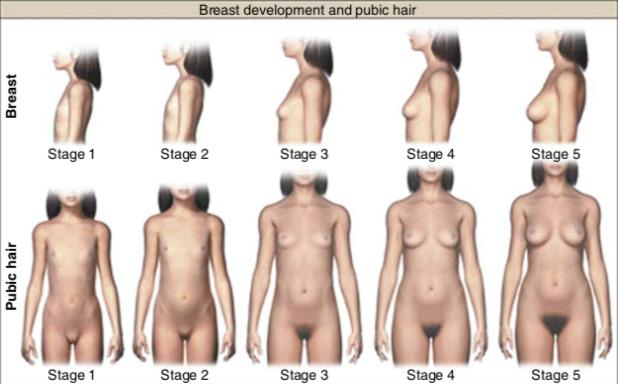 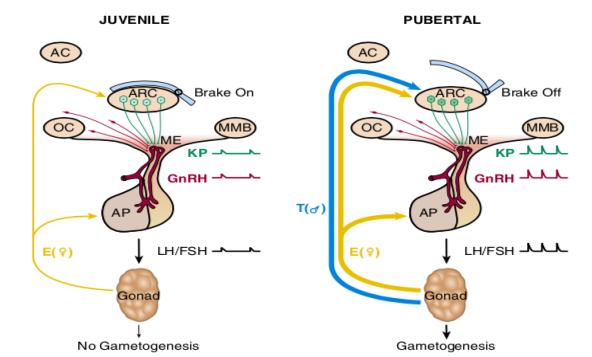 [Speaker Notes: Antes de la pubertad, los niveles circulantes de LH y FSH son bajos con una relación FSH / LH> 1. El eje CNS-hipotalámico es extremadamente sensible a los efectos de retroalimentación negativa de los bajos niveles de estrógeno circulante. A medida que se aborda el peso crítico o la composición corporal, el eje CNS-hipotalámico se vuelve menos sensible al efecto negativo del estrógeno y la GnRH se secreta en mayores cantidades, lo que provoca un aumento de la LH y, en menor medida, los niveles de FSH. Esta liberación del "freno" prepuberal en la secreción de GnRH se muestra en la Figura 38.4, que también ilustra el papel integral de los neuropéptidos como la kisspeptina (Terasawa, 2013). El cambio endocrinológico inicial asociado con el inicio de la pubertad es la aparición de pulsos episódicos de LH durante el sueño (Boyar, 1974) (Fig. 38.5). Estos pulsos están ausentes antes del inicio de la pubertad. Después de la menarquia, las secreciones episódicas de LH ocurren durante el sueño y mientras está despierto. El último evento endocrinológico de la pubertad es la activación de la respuesta positiva de la gonadotropina a los niveles crecientes de E2, lo que resulta en la ovulación y el aumento gonadotrópico del ciclo medio.]
Clasificación Mashchak CA y col. (1981)
Categoría I: ausencia de mamas y presencia de útero.

Categoría II: presencia de mamas y útero ausente.

Categoría III: ausencia de mamas y útero.

Categoría IV: presencia de mamas presencia de útero.
Texto de Obstetricia y Ginecología 2010 - FECOLSOG
Clasificación Mashchak CA y col. (1981)
Categoría I: ausencia de mamas y presencia de útero: 

Coeficiente intelectual normal, talla normal y sin anomalías morfológicas: 

Síndrome de Kallman.
Déficit aislado de gonadotropinas.
Disgenesia gonadal pura.
Deficiencia de la 17 alfa hidroxilasa.
Clasificación Mashchak CA y col. (1981)
Categoría I: ausencia de mamas y presencia de útero: 

Coeficiente intelectual normal, talla normal y con anomalías morfológicas: 

Síndrome de bonnevie Ulrich.
Síndrome de Turner.
Síndrome de Nonnan.
Clasificación Mashchak CA y col. (1981)
Categoría I: ausencia de mamas y presencia de útero: 

Coeficiente intelectual bajo, talla baja y con anomalías morfológicas: 

Síndrome de Prader labhardt Wille.
Cretinismo.
Síndrome de Laurece moon barder bield.
Síndrome de Frohlich.
Clasificación Mashchak CA y col. (1981)
Categoría II: presencia de mamas y útero ausente: 

Aplasia o hipoplasia uterina:

Síndrome de Rokitansky-Kuster-Hauser-Mayer.

Síndrome de insensibilidad androgénica completa.
Clasificación Mashchak CA y col. (1981)
Categoría III: ausencia de mamas y de útero : 

Deficiencia de la 17 alfa hidroxilasa.
Déficit de 17-20 desmolasa.
Déficit de 17 beta hidroxilasa.
Agonadismo.
Síndrome de Swyer incompleto.
Síndrome de Frasier.
Cariotipo 46 XY
Clasificación Mashchak CA y col. (1981)
Categoría III: presencia de mamas y de útero : 

Criptomenorrea.
Hiperprolactinemia.
Disfunción hipotálamo hipófisis.
Lesión hipotálamo hipofisiaria. 
Hiperplasia suprarrenal.
Síndrome de ovario poliquístico.
Retardo puberal constitucional.
Falla hipotalámica
Falla hipotalámica:
Secreción inadecuada de GnRH, sin  alteración de la función hipofisiaria.
Hipogonadismo hipogonadotrópico hipotalámico.
Causas funcionales:
Estrés.
Ejercicio.
Nutrición: asociado a desórdenes alimenticios.
Pseudociesis.
Causas orgánicas: 
Secreción insuficiente de GnRH.
 Síntesis inadecuada de GnRH.
Defectos anatómicos congénitos.
Ausencia de piso de silla turca.
 Craneofaringioma.
Disfunción hipotálamo hipofisiaria
Secreción anormal de GnRH hipotalámica que produce una disminución de las pulsaciones de gonadotropina, concentraciones bajas o normales de hormona luteinizante (LH) en suero, ausencia de desarrollo folicular normal, anovulación y concentraciones séricas bajas de estradiol.
Disfunción hipotálamo hipofisiaria
Deficiencia de GnRH aislada
Hipogonadismo hipogonadotrópico idiopático

Deficiencia aislada de GnRH puede heredarse como una condición autosómica dominante, autosómica recesiva o ligada al X.
[Speaker Notes: síndrome de Kallmann]
Síndrome de Kallman
Incidencia: 1 / 10.000 a 1 / 86.000 .
Herencia autosómica dominante.
Las neuronas olfatorias y las neuronas secretoras de hormona liberadora de gonadotropinas tienen un origen común: la placoda olfatoria.
Deficiencia de GnRH + anosmia y agenesia del bulbo olfatorio (75%).
Ausencia de los bulbos olfatorios y surcos.
Síndrome de Kallman
Anomalías del receptor y deficiencias enzimáticas
Déficit de glucocorticoide.
Hipogonadismo.
Hipertensión
Hipopotasemia grave.
46XY.
No ginecomastia.
Genitales externos femeninos o ambiguos.
Acomulación de DHT. 


TESTOSTERONA Alta 
LH  normal
DHT  Baja
TESTOSTERONA 
LH 
FSH
[Speaker Notes: congénita por deficiencia de 17-alfa-hidroxilasa. Es una forma muy poco frecuente de hiperplasia suprarrenal congénita (HSC) caracterizada por]
Síndrome de insensibilidad androgénica completa
Vagina corta.
No vello púbico ni virilización.
Hipertofia del clítoris.
Ausencia de útero.  
46 XY.


LH 
TESTOSTERONA


FSH NORMAL
Categoría IV: presencia de mamas y de útero: 30-40%
Retraso constitucional de la pubertad
Es el  retraso constitucional de la pubertad es común en los niños con antecedentes familiares de pubertad tardía.
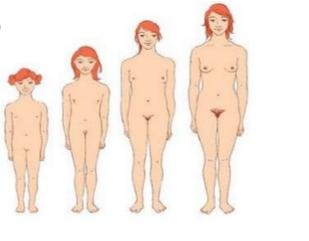 Es cinco veces menos común en las niñas.
Hiperprolactinemia
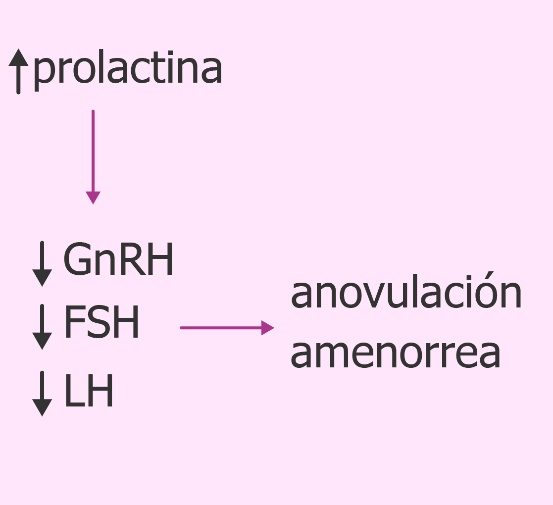 Causa poco frecuente de amenorrea primaria. 
Principal síntoma: galactorrea.
Síndrome de ovario poliquístico
Rara vez produce amenorrea primaria.

SOP que presentan amenorrea primaria suelen tener niveles más altos de andrógenos y tienen más sobrepeso.
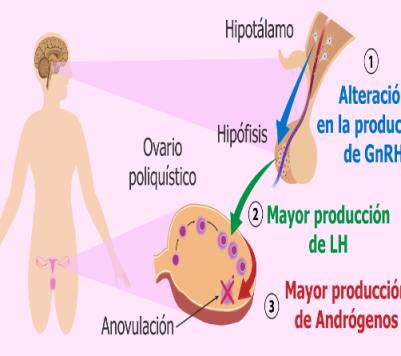 Otras causas
Enfermedades infiltrativas y tumores: 
Pueden causar disminución de la liberación de GnRH, o la destrucción de gonadotropos y  amenorrea.
Puede estar asociados a sintomas como defectos de campo visual y cefalea.
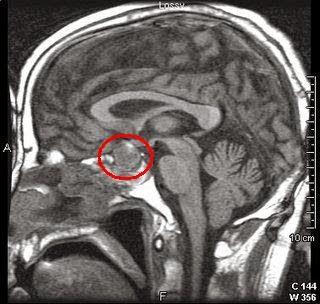 Disgenesia gonadal / insuficiencia ovárica primaria
Síndrome de Turner 45 XO
Incidencia 1/2000 a 1/7000 .
Talla baja, cuello alado, paladar ojival, micrognatia, enfermedad congénita cardiaca, anomalías renales, desórdenes autoinmunes (tiroiditis, enfermedad de Addison). 
Gonadoblastoma: 12%. 
Menstruación espontánea: 2-5%.
46, XY disgenesia gonadal
La prevalencia estimada de 46, XY disgenesia gonadal es de 1: 100.000 nacimientos.
La gónada no puede secretar hormona antimulleriana.
Se han identificado mutaciones en SRY , FOG2 / ZFPM2 y WNT1.
Se diagnostica en la infancia con genitales ambiguos. Sin embargo, también pueden ser  diagnosticados en la pubertad cuando se manifiestan con amenorrea primaria.
Insuficiencia ovárica primaria
Desarrollo de una menopausia clínica antes de los 40 años en mujeres que tienen  cariotipo normal. 
Generalmente se presenta como amenorrea secundaria y puede deberse a:
Quimioterapia o radiación.
Ooforitis autoinmune.
Premutación de FMR1.
Trastornos del tracto de salida
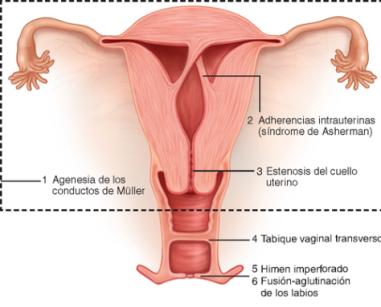 Criptomenorrea
Obstrucción del tracto de salida: acumulación de fluido menstrual.
Agenesia cervical, septum vaginal transverso o himen imperforado.
Dolor cíclico, desarrollo puberal normal.
http://www.atlasofpelvicsurgery.com/2VaginalandUrethra/6ExcisionofTransverseVaginalSeptum/chap2sec6.html
Diagnóstico
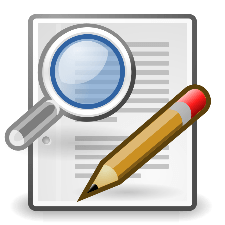 Historia clínica completa.
Antecedentes.
Paraclínicos:
HCG.
FSH.
Hormona estimulante de la tiroides (TSH).
Prolactina (PRL).
Ecografía pélvica.
ENFOQUE DX AMENORREA PRIMARIA
Amenorrea primaria
Historia clínica.
Examen físico.
Paraclínicos: BHCG- PRl, TSH y FSH.
Ecografía pélvica.
BHCG positiva
Útero presente
Útero ausente
Embarazo.
Cariotipo:
 testosterona total en suero
46 XX
46 XY
Agenesia Hormona Mulleriana.
Síndrome de insensibilidad a los andrógenos completos
Deficiencia de 5-alfa-reductasa.
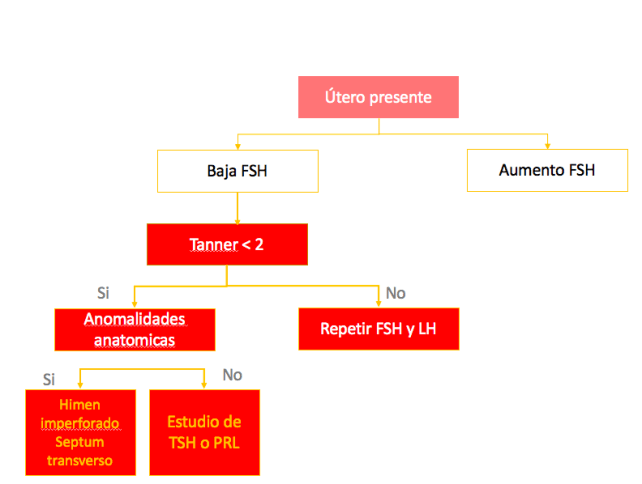 Aumento FSH
Deficiencia de la 17 alfa hiroxiprogesterona.
Deficiencia de la 17 alfa hiroxiprogesterona.
Cariotipo
46 XY, disgenesia gonadal.
46 XX , Insuficiencia ovárica temprana
Síndrome de Turner.
Amenorreas secundarias
Definición
Ausencia de menstruación por más de: 
3 meses  ciclos regulares.
6 meses  ciclos irregulares.
Oligomenorrea: <9 ciclos al año o duración >35 días.
Intervalos inter menstruales >45 días en adolescentes >2 años post-menarca.
También requiere evaluación.
Etiología
Hipotálamo 35%:
Amenorrea hipotalámica funcional.
Pituitaria:  17%:
13% hiperprolactinemia.
1,5% silla turca vacía.
1,5% síndrome de Sheehan.
1% síndorme de Cushing.
Ovárica:  40% :
30% SOP.
10% insuficiencia ovárica primaria.
Útero: 7% adherencias intrauterinas.
Otras: 1%:
Hiperplasia congénita adrenal.
Tumores ováricos y adrenales.
Hipotiroidismo.
Embarazo
Causa más común de amenorrea secundaria.

Sangrado menstrual no excluye embarazo.

La prueba de embarazo es el primer paso en la evaluación de una amenorrea secundaria.
Amenorrea hipotalámica funcional
Excluye patologías  disminución en la secreción pulsátil de GnRH en hipotálamo:
Disminución en pulsos de gonadotropinas sin pico de LH en mitad del ciclo.
FSH disminuída o normal – mayores que LH (patrón prepuberal).
Ausencia de desarrollo folicular normal.
Anovulación.
Bajos niveles de estradiol.
Se asocia a pérdida de masa ósea por hipoestrogenemia.
Amenorrea hipotalámica funcional
Factores de riesgo:
Trastornos alimentarios: anorexia nerviosa.
Peso <10% del peso ideal.
Ejercicio excesivo.
Estrés emocional e inducido por enfermedades.
Generalmente son todas.
Triada de atleta femenina: 
amenorrea, desórdenes alimentarios y osteoporosis/baja masa ósea.
Welt C, Barbieri R. Epidemiology and causes of secondary amenorrea. UpToDate. Dec 2017. 1-12
Amenorrea hipotalámica funcional
Tienen concentraciones menores de leptina  contribuye a secreción de gonadotropinas disminuída.
Se asocia a pérdida de masa ósea y disfunción neuroendocrina.
Bases genéticas: mutaciones genéticas identificadas  KAL1, FGFR1, PROKR2, GNRHR.
Revertir el factor precipitante mejora 83% de las pacientes.
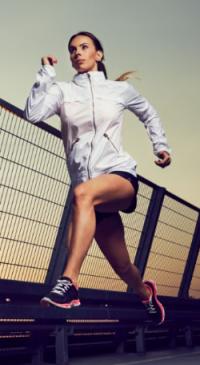 Welt C, Barbieri R. Epidemiology and causes of secondary amenorrea. UpToDate. Dec 2017. 1-12
Enfermedades hipofisiarias
Hiperprolactinemia:
Suprime secreción GnRH (dopamina).
Baja concentración de gonadotropinas y estradiol.
Síndrome de Sheehan.
Radiación.
Lesiones infiltrativas:
Hemocromatosis.
Hipoficitis linfocítica.
Hiperprolactinemia
Adenoma lactotropo es la principal causa hipofisiaria (90%).
13% de las amenorreas secundarias.
Clínica similar a amenorrea hipotalámica + galactorrea.
Suprime el eje por acción de dopamina  gonadotropinas y estradiol bajos.
TRH aumentada (hipotiroidismo)  estimula secreción de PRL reversiblemente.
Prolactina se debe medir en toda paciente con amenorrea.

MRI en toda paciente con hiperprolactinemia persistente.
Enfermedades hipofisiarias
Disminuyen secreción de GnRH  gonadotropinas normales o disminuidas  amenorrea.
Síntomas asociados: cefalea severa, cambios en la personalidad, focalización o cambios en el estado de ánimo.
Enfermedades sistémicas
Diabetes tipo 1: 20% (hasta el 70% tienen oligomenorrea):
Se asocia a HbA1C >7.6%.
Disminución de la secreción hipotalámica de GnRH.
La DM 2 se puede asociar a SOP y alteraciones en el ciclo.
Enfermedad celíaca: 40%:
Menarca tardía, infertilidad, abortos y complicaciones en el embarazo.
Se asocia a déficit nutricional.
Insuficiencia ovárica autoinmune.
Welt C, Barbieri R. Epidemiology and causes of secondary amenorrea. UpToDate. Dec 2017. 1-12
Alteraciones tiroideas
Desórdenes del ciclo menstrual  entre el 10 y el 35% de hipotiroidismo:
Es más frecuente que se asocie a sangrado menstrual abundante.
Se asocia a hiperplasia de hipófisis (tirotropa y lactotropa).

Amenorrea e hipomenorrea       2.5 – 3.7% de hipertiroidismo severo.
Síndrome de ovario poliquístico
Desorden reproductivo más común en la mujer.
20% de amenorreas y 50% de oligomenorreas.
Criterios diagnósticos: 2 de 3 (de exclusión):
Hiperandrogenismo  acné, hirsutismo (aumento sérico de al menos un andrógeno).
Oligo / amenorrea.
Ovarios poliquísticos en ecografía.
Se asocia a obesidad y resistencia a la insulina.
Similar a tumores secretores de andrógenos y deficiencia de 21-hidroxilasa.
Síndrome de Asherman
Única causa uterina de amenorrea secundaria.

Cicatrización de lecho endometrial por HPP, infección, instrumentación.
Enfoque de las amenorreas secundarias
Enfoque
Primero descartar embarazo.
Preguntar sobre antecedentes: 
Niveles de estrés.
Cambios en el peso.
Hábitos de ejercicio.
Desórdenes alimentarios.

.
Antecedentes farmacológicos:
ACOs.
Danazol (androgénico).
Metoclopramida.
Antisicóticos.
Niveles: hipotálamo – hipófisis – ovario – útero.
Lo más común amenorrea hipotalámica funcional y SOP.
Welt C, Barbieri R. Evaluation and management of secondary amenorrhea. UpToDate. Mar 2018. 1-10
Enfoque
Hiperandrogenismo:
Acné e hirsutismo.
Enf. hipotálamo / pituitaria:
Cefalea, defectos visuales, fatiga, poliuria o polidipsia.
Galactorrea.
Peso:
Sobrepeso  SOP.
Bajo IMC  amenorrea hipotalámica funcional.
Signos de insuficiencia ovárica:
Oleadas de calor.
Resequedad vaginal.
Libido  disminuida.
Antecedentes ginecológicos / obstétricos:
HPP.
Curetaje.
Endometritis.
Exámenes iniciales
FSH, LH, PRL, TSH: descartan insuficiencia ovárica primaria, hiperprolactinemia y alteraciones tiroideas:
FSH > LH  amenorrea hipotalámica funcional (E2 disminuído).
LH > FSH  SOP (E2 normal).
E2: evaluar el eje H-H-O:
E2 bajo o normal + FSH elevada  insuficiencia ovárica primaria.
E2 bajo o normal + FSH baja o normal  hipogonadismo secundario (hipófisis o hipotálamo).
Si hay hiperandrogenismo: testosterona sérica total, DHEAS, 17-OH progesterona.
Evaluación de los niveles de estrógenos
Test de deprivación de progestinas:
AMP 10mg por 10 días:
Si sangra  presencia de estrógenos endógenos (eje intacto).
Si no sangra  hipoestrogenismo o alteraciones en el tracto de salida.
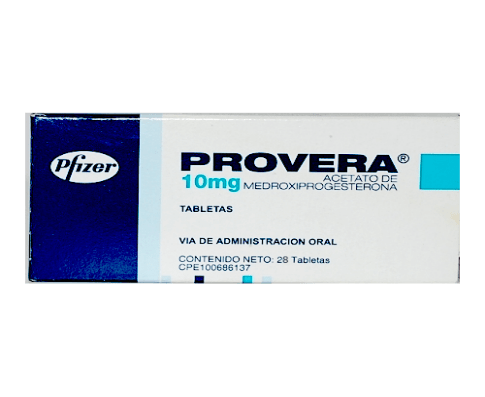 Otros estudios
HbA1C  si sospecho DM (poliuria, polidipsia).
IgA contra transglutaminasa  sospecha de enfermedad celíaca.
Ferroqinética  sospecha de hemocromatosis (AF, hiperpigmentación en la piel, DM, enfermedad cardíaca o hepática).
MRI  hipogonadismo hipogonadotrópico inexplicado o síntomas compresivos.
Si sospecho hiperprolactinemia por adenoma: primero se debe medir PRL en dos ocasiones y TSH.
Objetivos de manejo
Welt C, Barbieri R. Evaluation and management of secondary amenorrhea. UpToDate. Mar 2018. 1-10
Manejo
Amenorrea hipotalámica:
Cambios en el estilo de vida: ingesta calórica, asesoría nutricional.
Terapia cognitiva-conductual.
Manejo de baja masa ósea.
Hiperprolactinemia: buscar la causa o agonistas de dopamina.
Falla ovárica prematura: estrógenos para prevenir pérdida de masa ósea (ACOS vs TRH).
Sd. Asherman: lisis histeroscópica de las adherencias  estrógenos.